Advocacy Across the Map
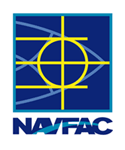 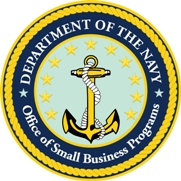 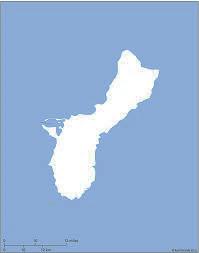